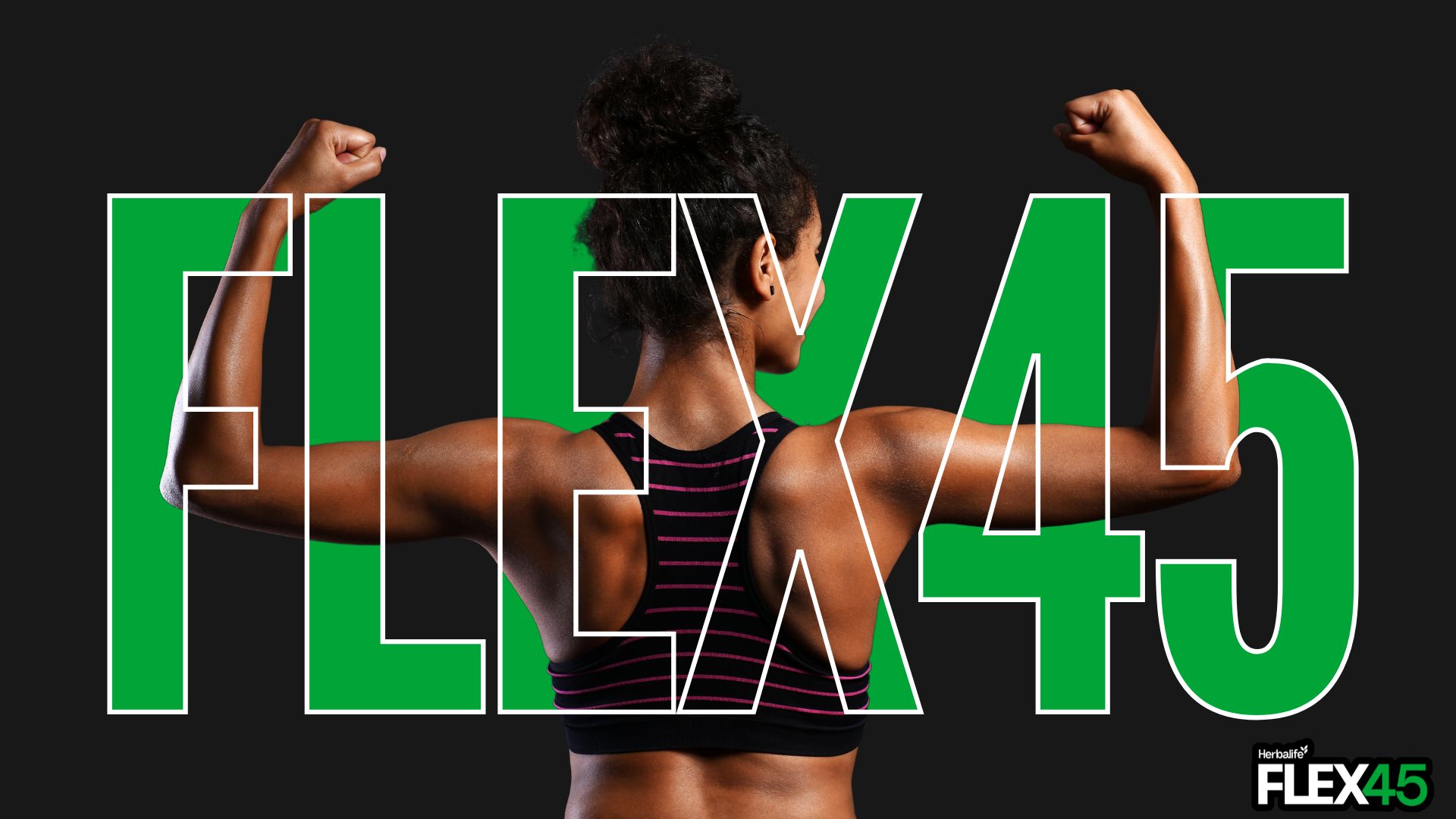 45 DÍAS
CONSECUTIVOS
7 TAREAS
DIARIAS
FLEX = bienestar, crecimiento, condición física, Herbalife y tenacidad empresarial
45 = el legado de 45 años de Herbalife
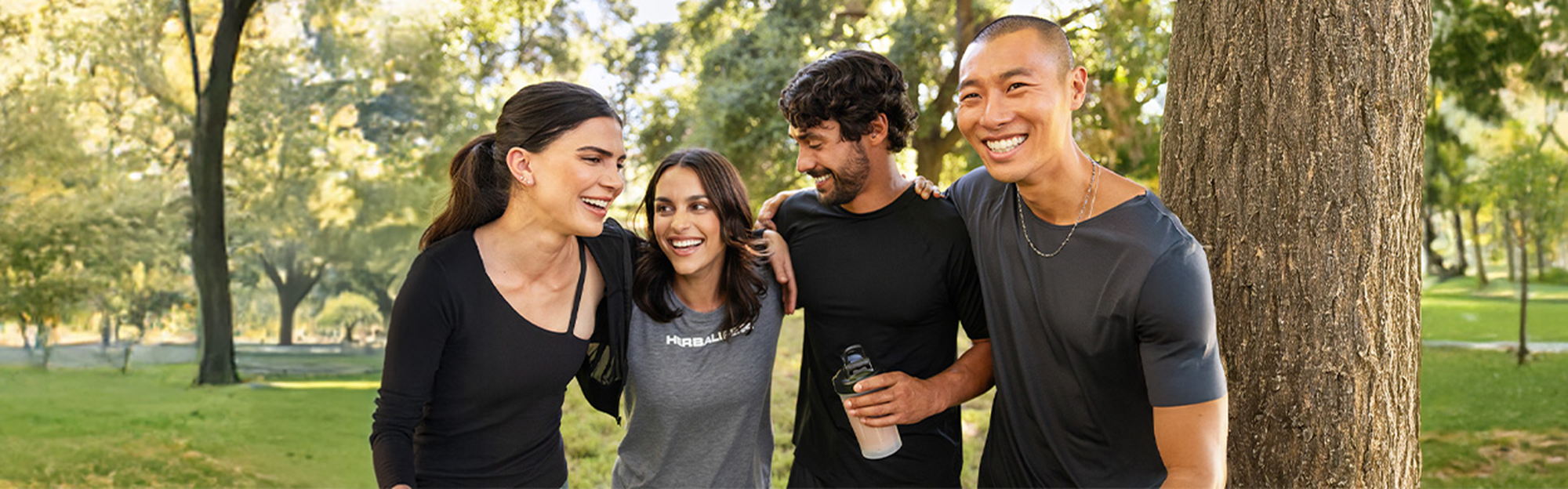 DISPONIBLE PARA TODOS LOS DISTRIBUIDORES
Desarrolla resiliencia mental
Crea hábitos poderosos
Prepárate para el éxito empresarial
Usar los productos Herbalife®
¿CUÁLES SON LAS TAREAS DIARIAS DE 
                     ?
Completar al menos 20 minutos de desarrollo personal
Completar al menos 20 minutos de ejercicio físico
Iniciar al menos 5 nuevas conversaciones con prospectos
Compartir los productos Herbalife® con al menos 1 nuevo prospecto
Compartir la oportunidad de negocio Herbalife con al menos 1 nuevo prospecto
Publicar una actualización sobre tu trayectoria en las redes sociales usando el hashtag #FLEX45
¿CREES QUE TIENES LO QUE SE NECESITA PARA FLEX45?
¡ASÍ PUEDES UNIRTE AL RETO!
Busca la ventana emergente/Pop Up de Flex45.
Haz clic en “Quiero hacerlo” para unirte a la lista de espera.
Visita MyHerbalife.com
¡Regresa el 15 de abril para inscribirte oficialmente y comenzar el reto!
¡HAGAMOS RUIDO!